Savior, Guide Me
Guide Me, O Thou Great Jehovah117
Prayer
Savior, Guide Me
Psalm 31:1-3
Savior, Like a Shepherd Lead Us391
Savior, Guide MeIn Your Righteousness
Psalm 5:1-8; 25:1-5
Take Time to Be Holy118
Savior, Guide MeIn Your Righteousness
Romans 1:16-17
Take My Life and Let it Be128
Savior, Guide Me
Count Your Many Blessings392
Collection
Savior, Guide MeTo The Cross
Hebrews 12:1-3
Lead Me to Calvary179
Savior, Guide MeTo The Cross
Philippians 2:5-8
At the Cross157
Savior, Guide Me
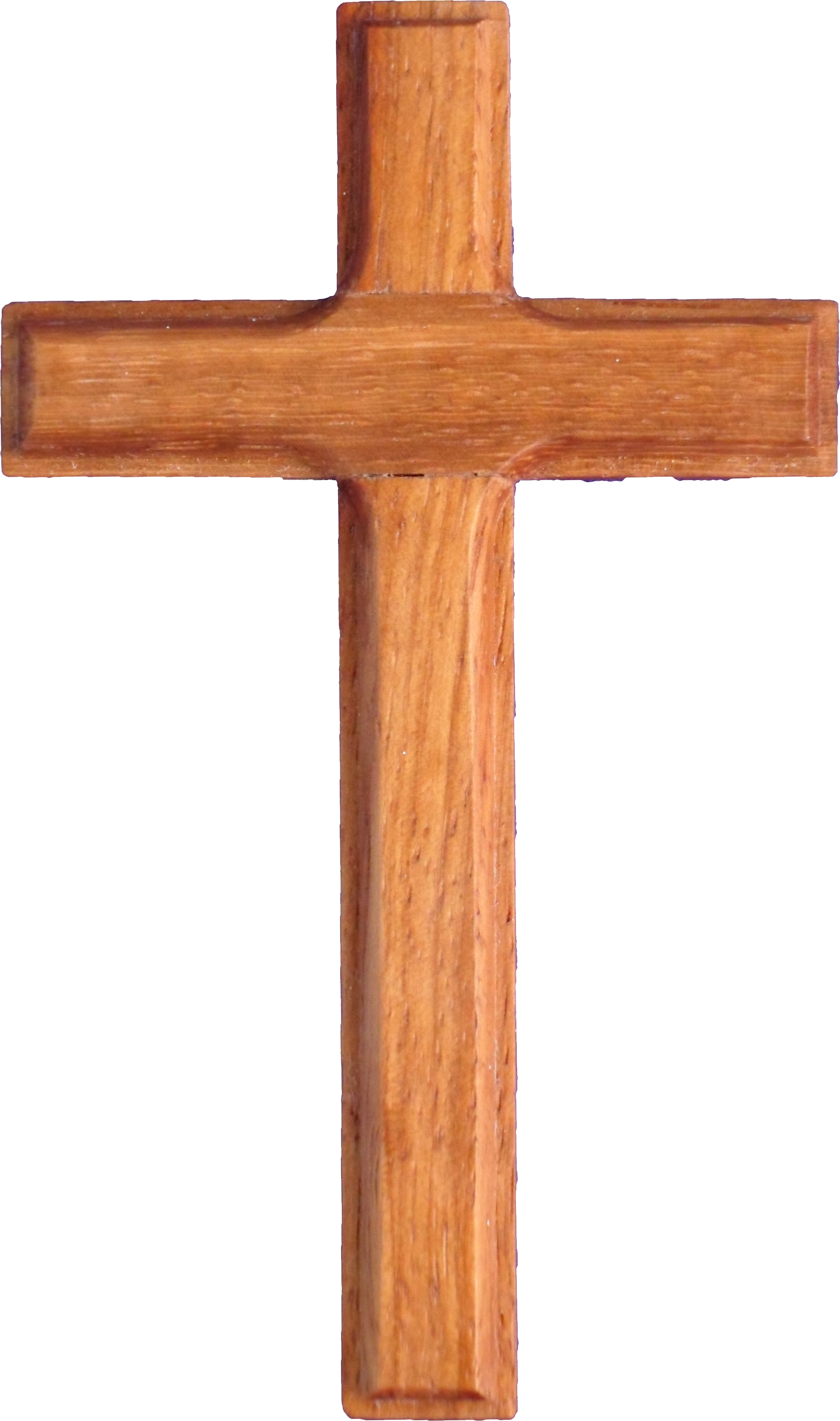 Revelation 7:13-17
Lord’s Supper
Savior, Guide MeHome
John 14:1-4
Each Step I Take36
Savior, Guide MeHome
Revelation 21:1-4
Home of the Soul258
Savior, Guide Me
Invitation Lesson
Savior, Guide Me
Invitation Song
Who Will Follow Jesus? 347
Savior, Guide Me
Closing Song
Jesus, Hold My Hand 679
Savior, Guide Me
Closing Prayer